February 22nd, 2024Data Pipeline Town Hall
The goal of the webinar is to provide updates on the Data Pipeline, and current or upcoming data collections. These webinars also provide a forum for districts, BOCES, and Administrative Units to have questions answered about Data Pipeline.
1
Colorado Department of EducationIdentity Management (IdM)
Identity Management Site
Frequently Asked Questions
How do I add myself or others to the email listserv for town hall emails and/or a specific collection?
Email lists are dependent on a person’s access rights in IdM. Contact your LAM to get an account or be assigned to a specific collection.
Where can I find the IdM role mappings for Data Pipeline and other applications?
Role Mapping (XLS)
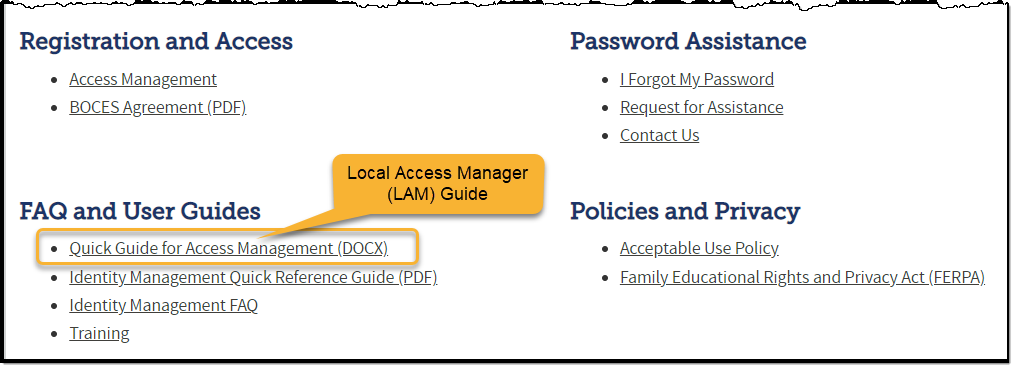 2
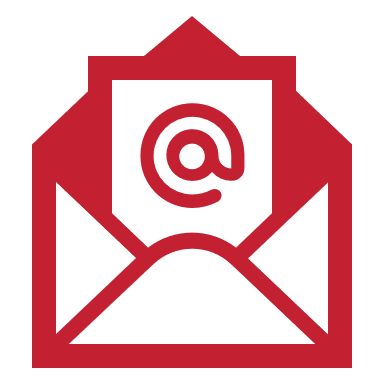 Collection Email Addresses
Additional support has been added to help manage emails for the CDE Team
Some emails may be signed as "Technical Help Support"
The data collection leads you know, and trust are:
Still responding and signing their names as needed
Training & assisting the Technical Help Support staff
These email addresses are also posted on the Data Pipeline website and Contact list for reference
3
What is PII?
Personally Identifiable Information (PII) is defined by state and federal laws as information that, alone or in combination, personally identifies an individual
This includes direct identifiers (i.e. student and staff names, SASID, EDID, etc.)
Includes information that when combined is identifiable
Colorado’s Student Data Transparency and Security Act outlines requirements for how Student PII is collected, used and shared
CDE has prepared guidance on how to comply with this and other privacy laws which can be found here.
4
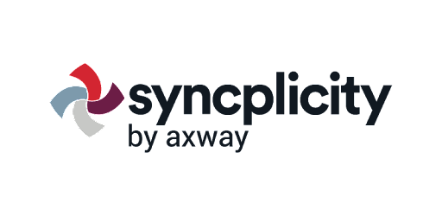 Sharing Data
Use secure methods to transfer any PII to CDE
Contact Data Collection leads with questions about how to transmit PII securely
Each Data Collection leads maintains their own Syncplicity folders for specific collections, reach out to the collection lead for access
Use Syncplicity to encrypt emails to CDE
Avoid sending PII via unencrypted email or to unsecured faxes when sharing data between or within districts
Use Syncplicity to encrypt emails to CDE
Check local policies for restrictions, requirements, etc. regarding PII
Do not use PII in trainings, presentations, etc.
Do not share PII with unauthorized individuals
Do not share passwords
Follow local policies when transmitting PII to any third party
5
Today’s Agenda
6
Open Collections and Upcoming Deadlines in Data Pipeline
7
Open Collections and Upcoming Dates – 1 of 2
Data Pipeline Resources: Data Pipeline Collection Dates (XLS)
8
Open Collections and Upcoming Dates – 2 of 2
Data Pipeline Resources: Data Pipeline Collection Dates (XLS)
9
Human Resources
Dawna Gudka
10
Human Resources Collection Status as of 2/21   7pm
Human Resources Snapshot Collection
Gudka_d@cde.state.co.us
11
Human Resources Collection Timeline
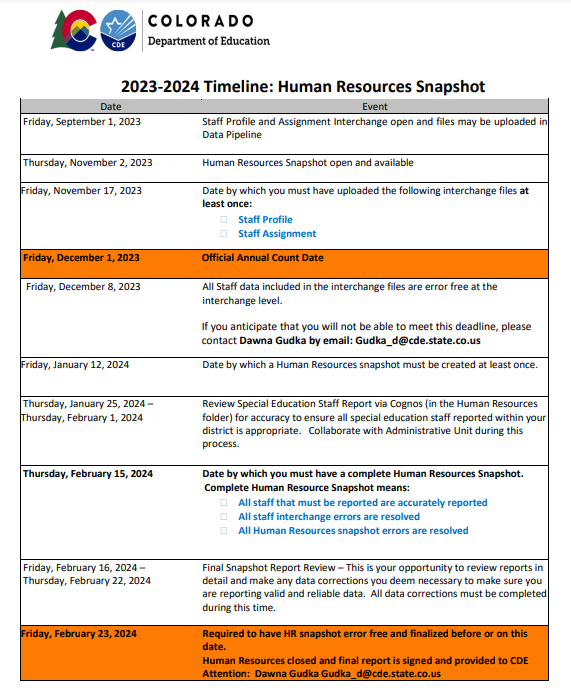 2/23 Human Resources Snapshot Deadline
Human Resources Snapshot Collection
Gudka_d@cde.state.co.us
12
Human Resources CollectionSubmit your data to CDE
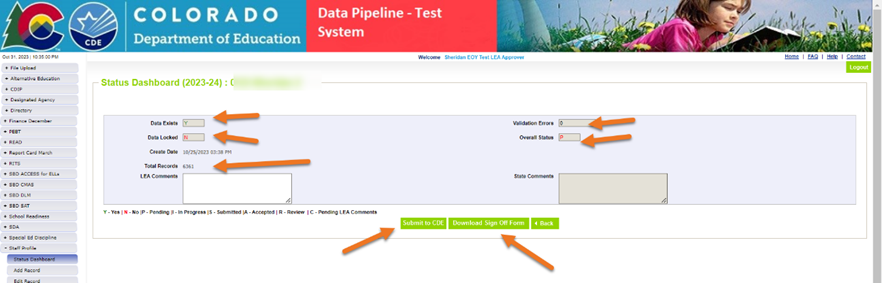 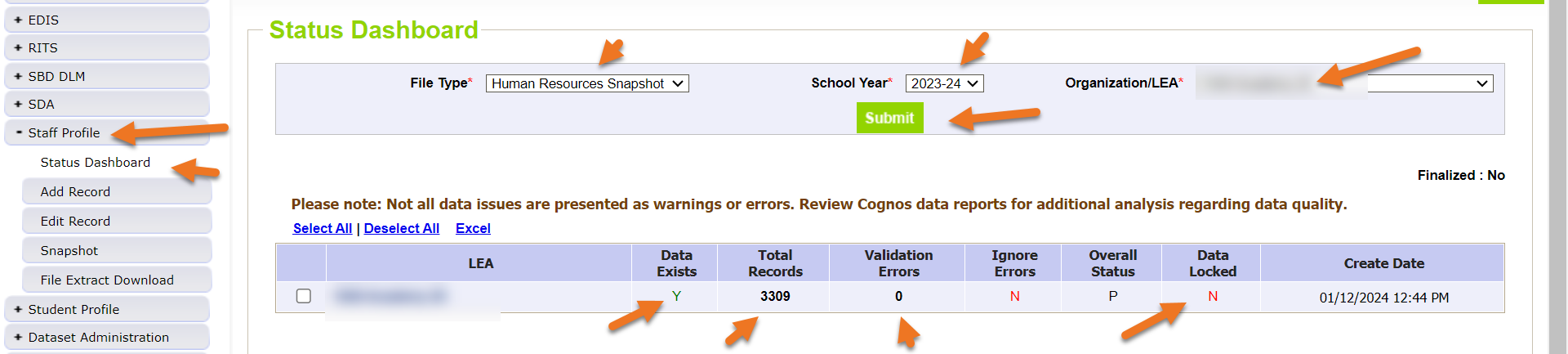 Human Resources Snapshot Collection
Gudka_d@cde.state.co.us
13
Questions & Resources for Human Resources Collection
Collection Resources
Staff Interchange
Staff Profile File Layout
Staff Assignment File Layout
Human Resources Snapshot
Questions 
Email: Human Resources 
Dawna Gudka (303) 598-7901
14
Discipline
Dawna Gudka
15
Student Discipline Changes
2023-2024 Discipline is now collected at the Student level
This collection is now a Snapshot collection
	
What does that mean?
One discipline interchange file 2023-2024 Student Discipline File Layout
Plus, the student demographics interchange file  2023-2024 Student Demographics File Layout
And the Student School Association file 2023-2024 Student School Association File Layout
will make up the Student Discipline Snapshot Collection
Student Discipline
Student Discipline Snapshot
16
Student Discipline websites
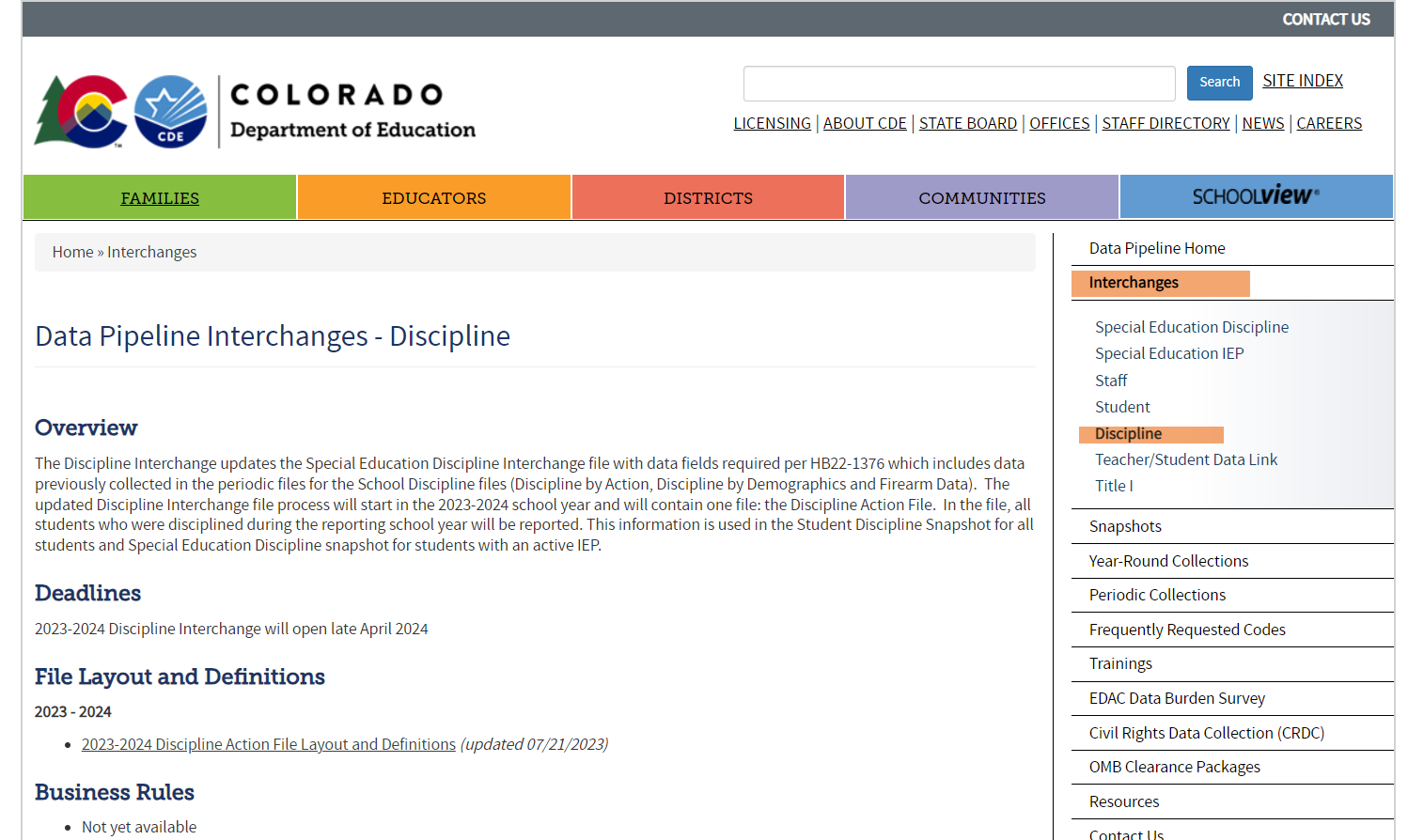 2023-2024 Discipline Interchange Website





2023-2024 Student Discipline Snapshot Website
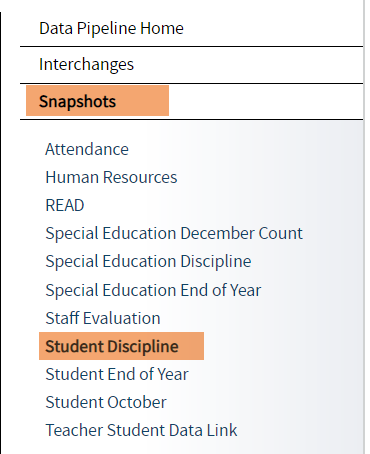 Student Discipline
Student Discipline Snapshot
17
Questions & Resources forStudent Discipline Snapshot Collection
Collection Resources
Discipline Interchange website
Student Discipline Snapshot website
Questions 
Email: Student Discipline Snapshot Collection 
Dawna Gudka (303) 598-7901
18
Special Education December Count
Lindsey Heitman
19
Special Education December Count: Final Submission Status
68 AUs -December Count Snapshot Final Submission Status 
63 AUs – error free in both Staff and Student December Count snapshots
33 AUs – approved and locked in Data Pipeline Data Locked= Y 
35 AUs – not yet approved
5 AUs – still working on a few errors in either student or staff snapshots *as of 6:30 am today
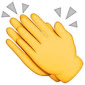 20
Special Education December Count - Lindsey Heitman - SpedDecCount@cde.state.co.us  (303) 866-5759
Special Education December Count:Final Steps – Please Complete by February 23rd
Download the 16 staff and student reports (report #’s on next slide) from Data PipelineCognos Reports/Special Education December - Folder. Data respondent/SPED Director review and verify data is valid and reliable. 
Sped Director must sign each of the 16 reports. Please scan them into one PDF for upload to the ESSU Data Management System. 
If you have “A” flags on any of your Year to Year student reports (#’s 2.1, 2.2, 2.3, or 2.4), download the “Special Education December Count Flag Explanations Document” found on the December Count Snapshot webpage under the Reports section and provide an explanation for the count and percentage change of 20 or more. 
Upload the following to the ESSU Data Management System under Documents:
Signed 16 reports saved in one single pdf – include all pages of each report
Flag explanation template  - upload in a separate Word document
LAST STEP – Approve and lock your final snapshot in the Data Pipeline by clicking “Submit to CDE” button under the Special Education tab/Status Dashboard
*Must complete both steps 4 and 5 to meet the final collection deadline on Friday!
SPED December Count – Lindsey Heitman
SpedDecCount@cde.state.co.us  (303)866-5759
21
By February 23, 2024
Upload Required Reports to the Data Management System
Staff Report #’s: 1.0, 1.1, 1.2, 1.4, SAM 1.5
Student Report #’s: 2.0, 2.1, 2.2, 2.3, 2.4, 2.5, 2.6, 2.7, 2.8, 2.9, 2.10

Questions on DMS access or report uploads? Email Josh Fails Fails_j@cde.state.co.us
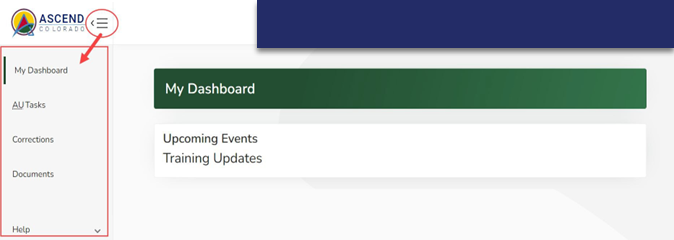 Reports are to be uploaded to the Data Management System to the Documents (same location as the Discipline and EOY Reports)
Special Education December Count – Reports Due for Upload to the Data Management System
SPED December Count – Lindsey Heitman
SpedDecCount@cde.state.co.us  (303)866-5759
22
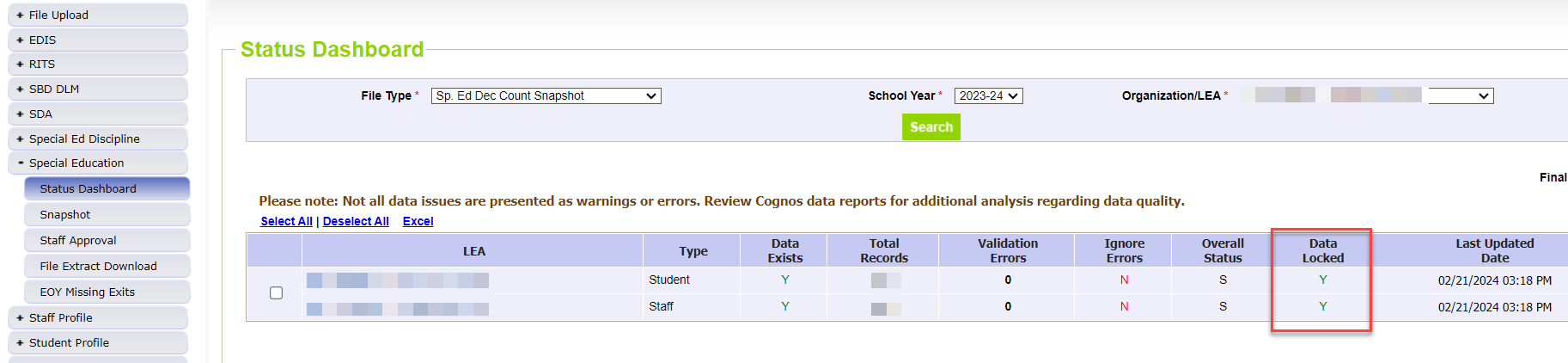 Special Education December CountDon’t Forget Last Step – Submit to CDE
Special Education December Count- Lindsey Heitman
SpedDecCount@cde.state.co.us  (303)866-5759
23
Questions & Resources:Special Education December Count
Lindsey Heitman
SpedDecCount@cde.state.co.us 
(303) 866 - 5759
Special Education IEP Interchange Webpage
Special Education December Count Snapshot Webpage
24
Attendance
Brooke Wenzel
25
Attendance Timeline
See the Attendance website for collection timeline
Attendance – Brooke Wenzel
Attendance@cde.state.co.us
26
Student School Association File
Make sure your attendance fields are populating upon extract
Total Days Attended, Total Days Excused, Total Days Unexcused, Total Days Possible
Students must have at least 10.0 Total Days Possible to be pulled into the Attendance Snapshot
Having issues with attendance fields populating?
Reach out to your SIS vendor!
Attendance – Brooke Wenzel
Attendance@cde.state.co.us
27
Attendance Training
2023-2024 Collection Overview
May 8th, 2024
10:30-12:00 p.m.
Login information is posted on the Attendance Website under Training
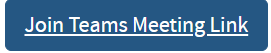 Attendance – Brooke Wenzel
Attendance@cde.state.co.us
28
Questions & Resources:Attendance
Brooke Wenzel
Attendance@cde.state.co.us 
720-441-7963
Attendance Webpage
Student Interchange Webpage
29
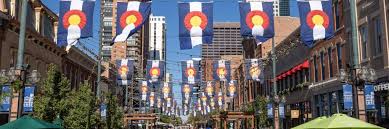 Thank you for joining today!
30